5 / 6 F  Art
Artwork inspired by Jon Coburn’s tapestry designs
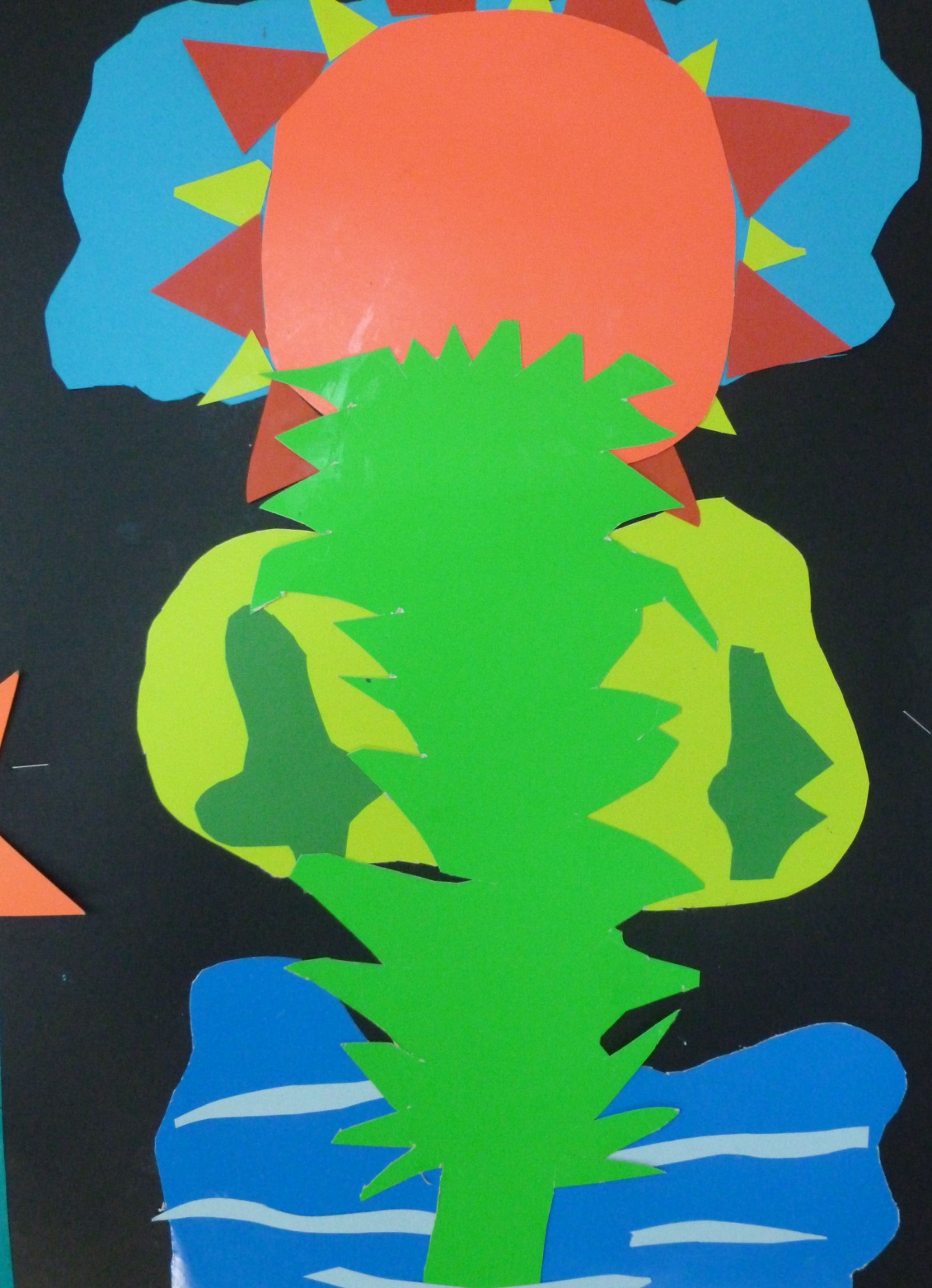 Vanessa
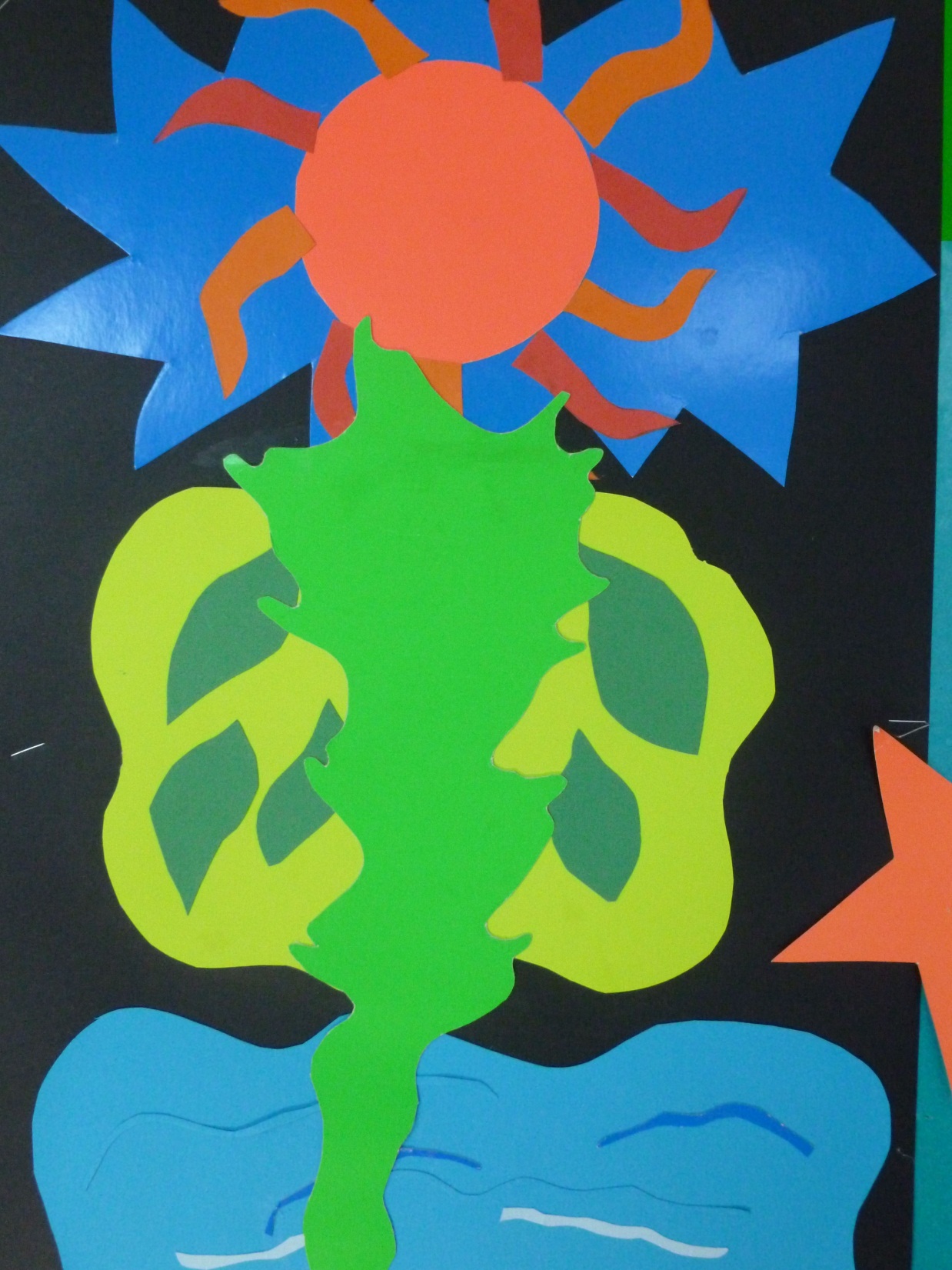 Hayley
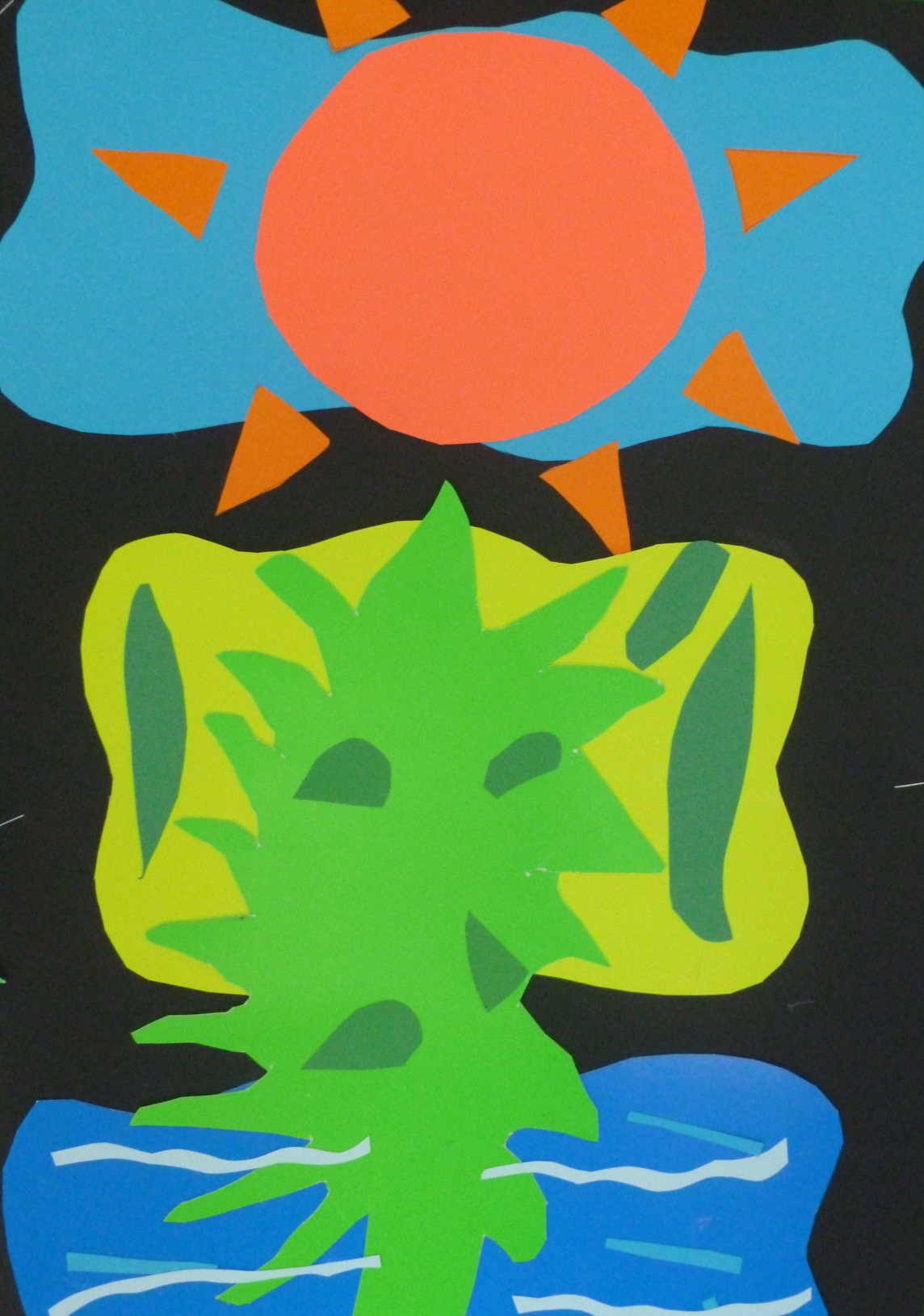 Kaylah
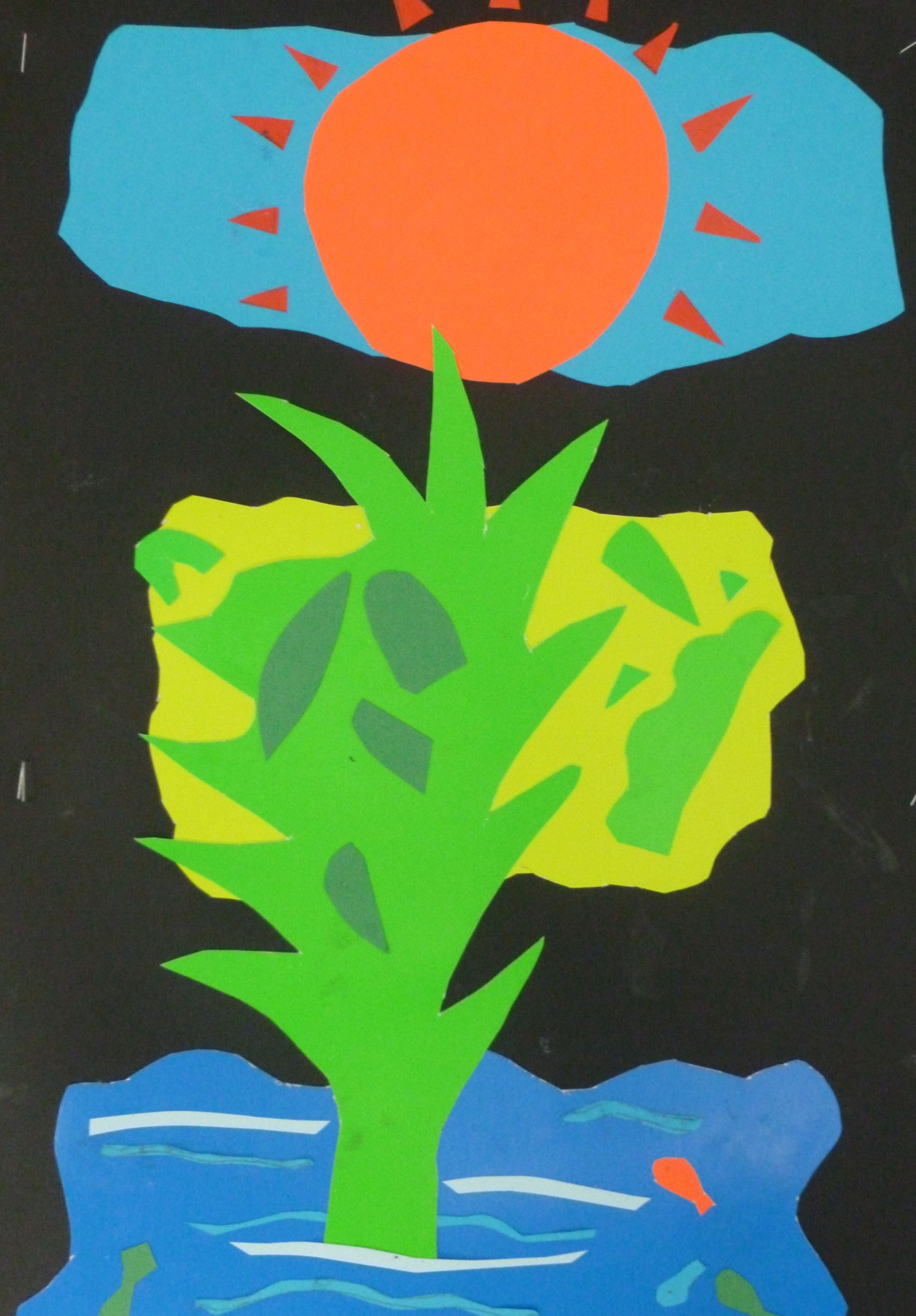 Gemma
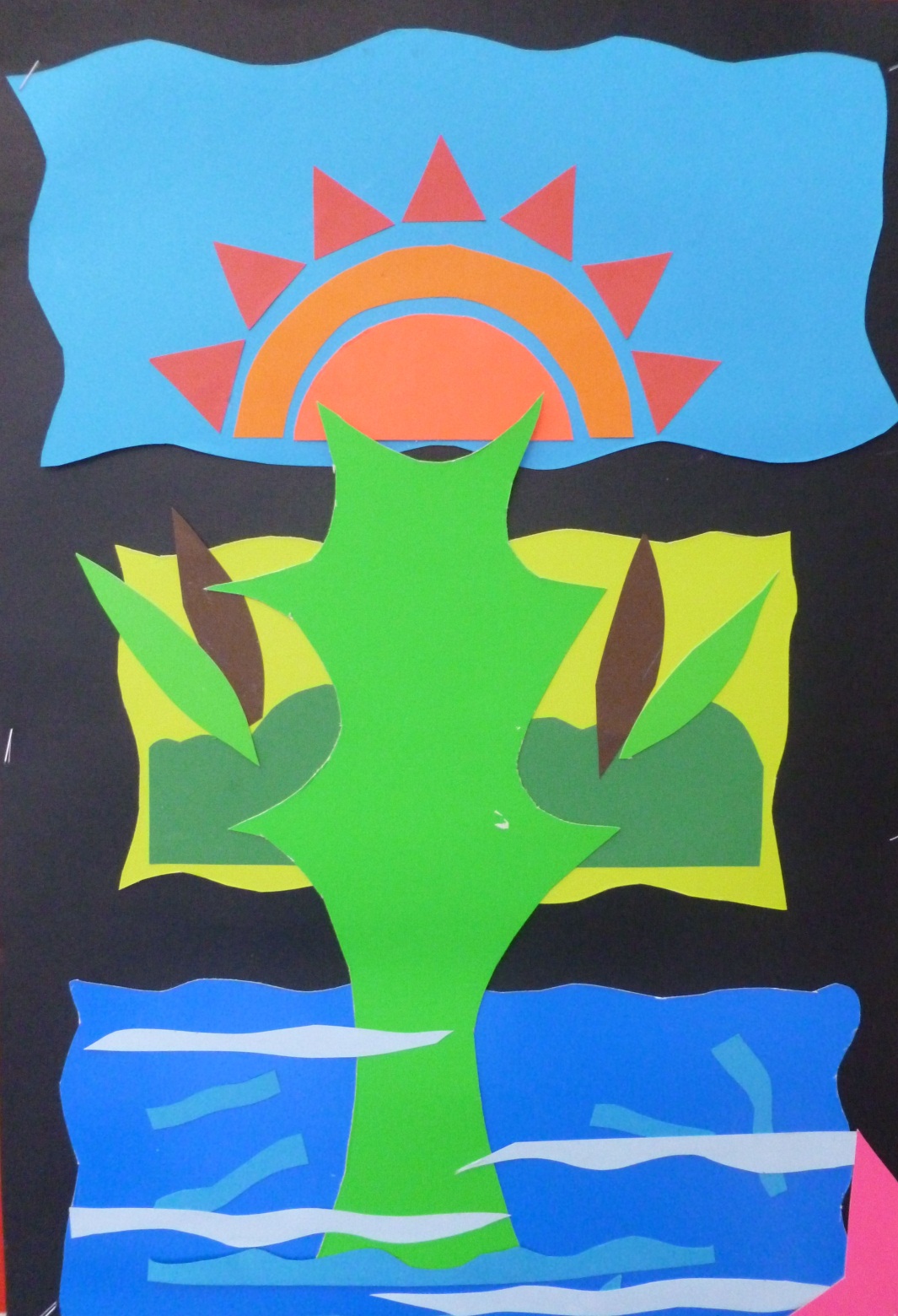 Ella
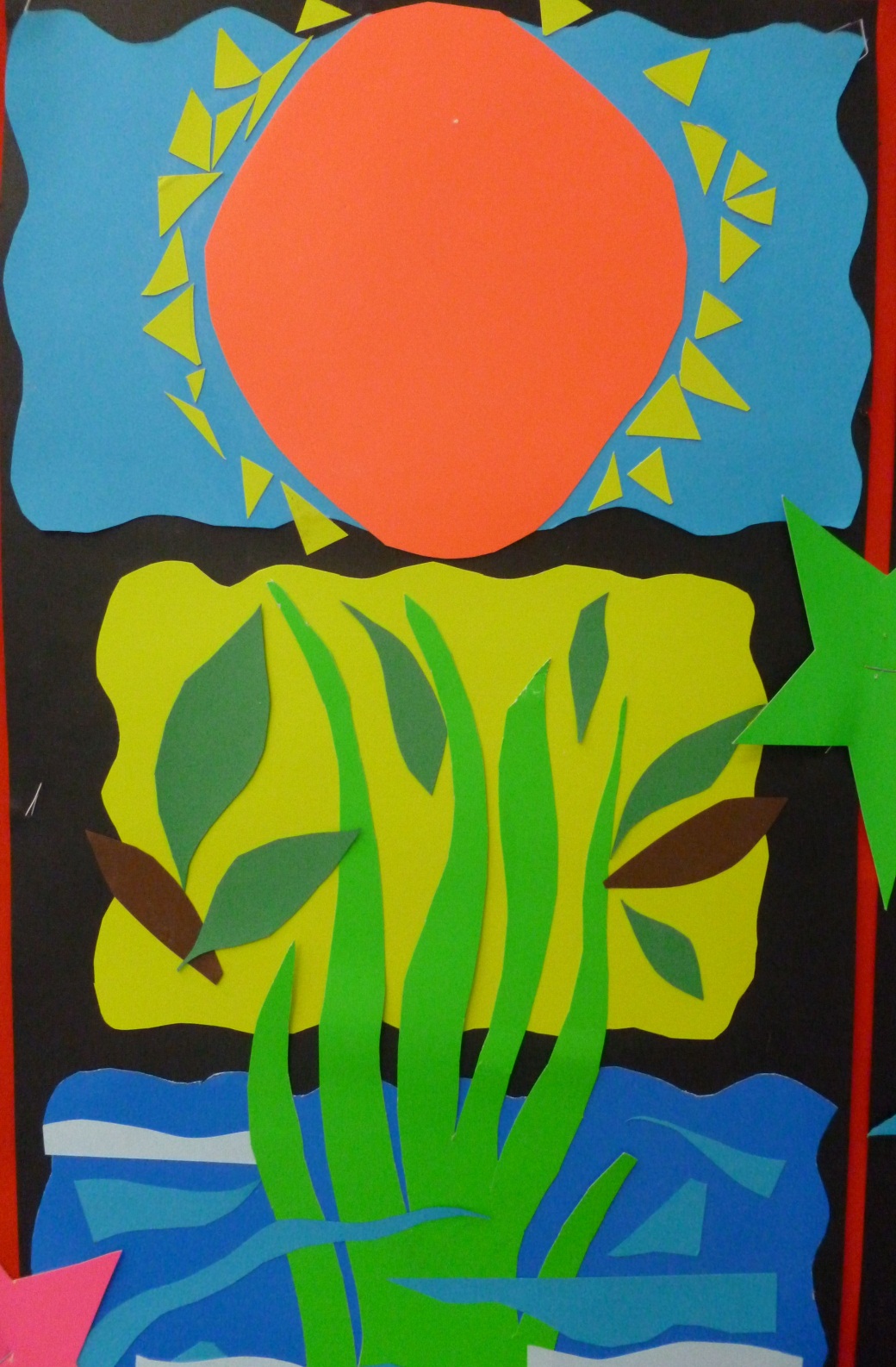 Nathaneal Paulson
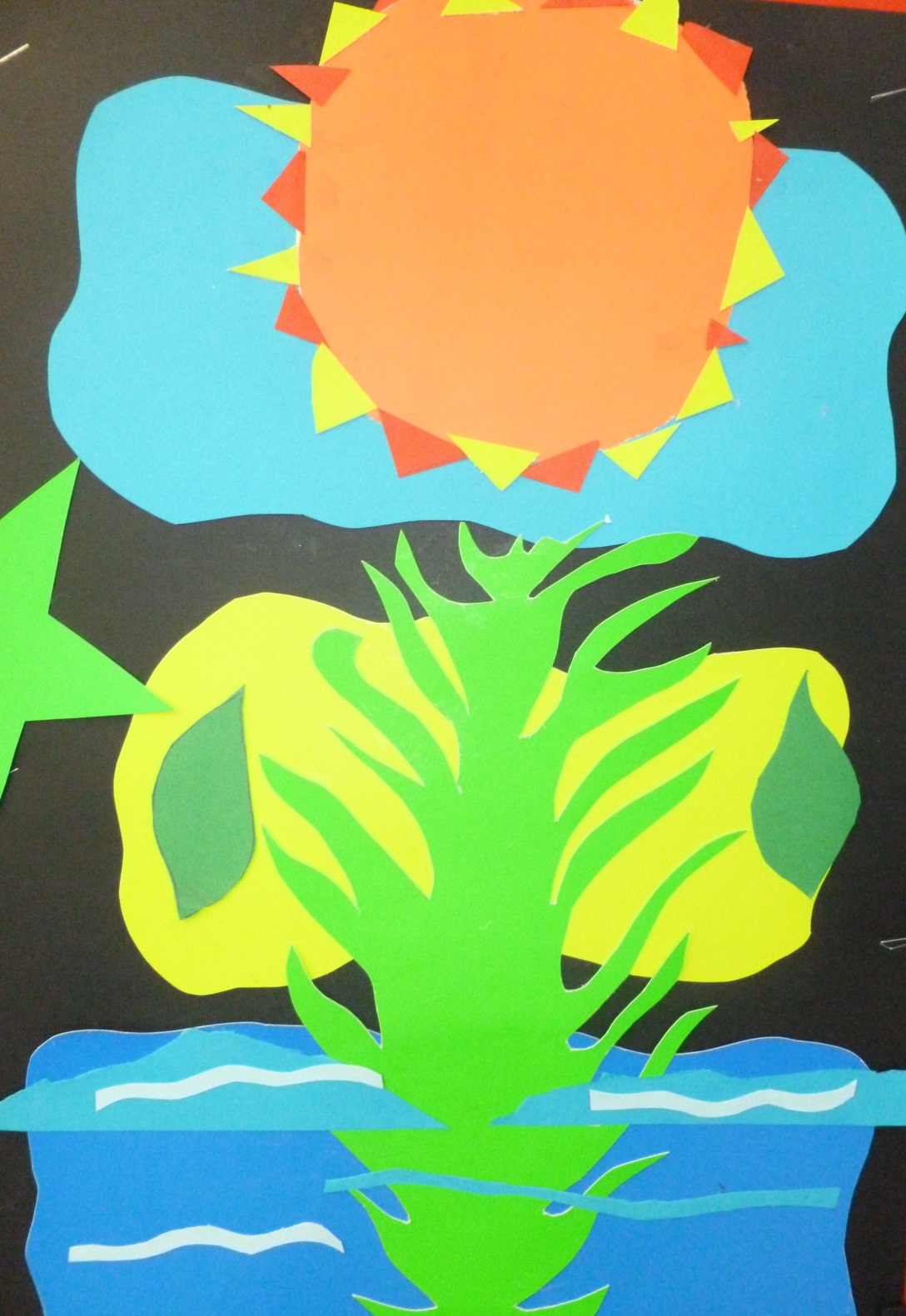 jarius
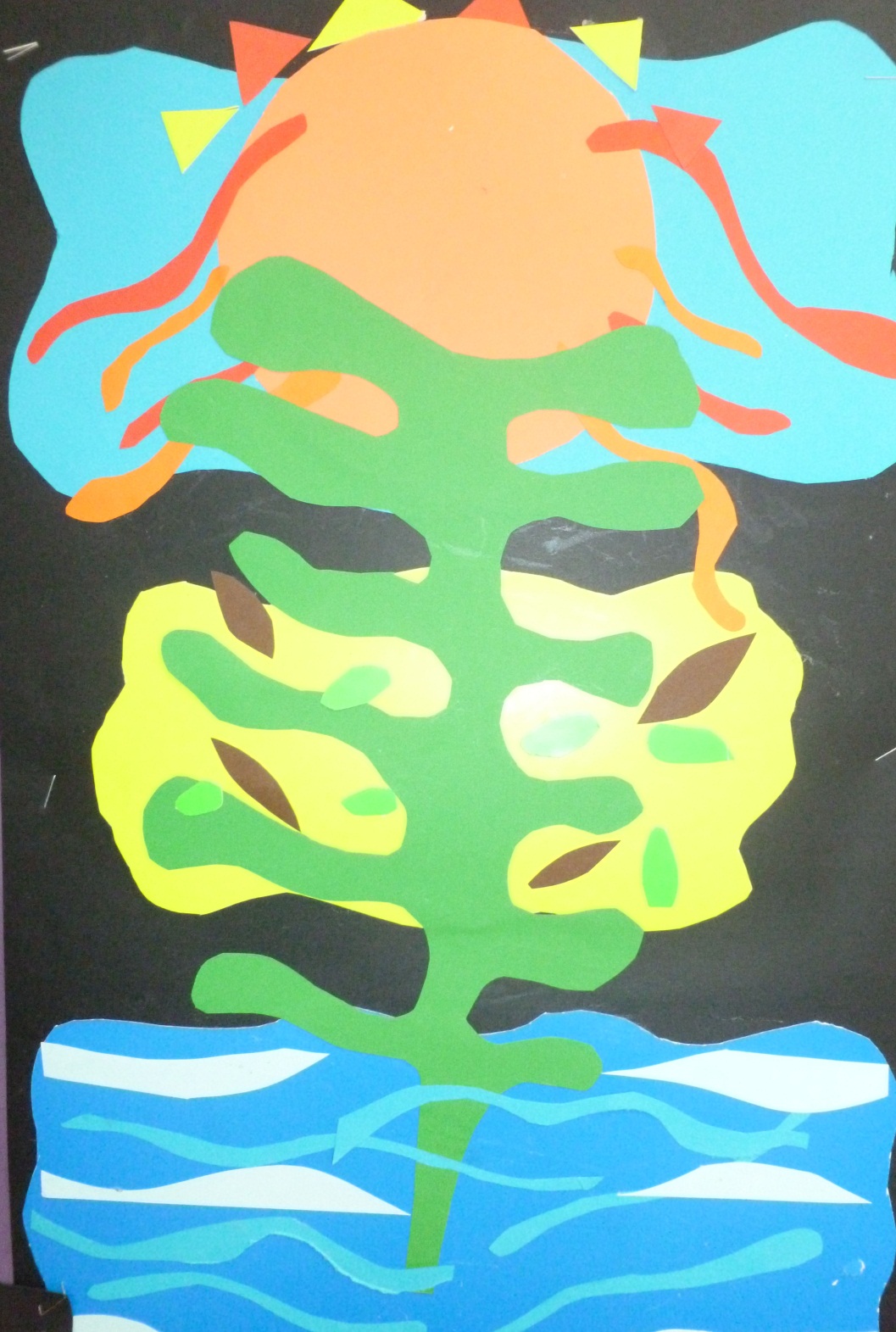 Jayden
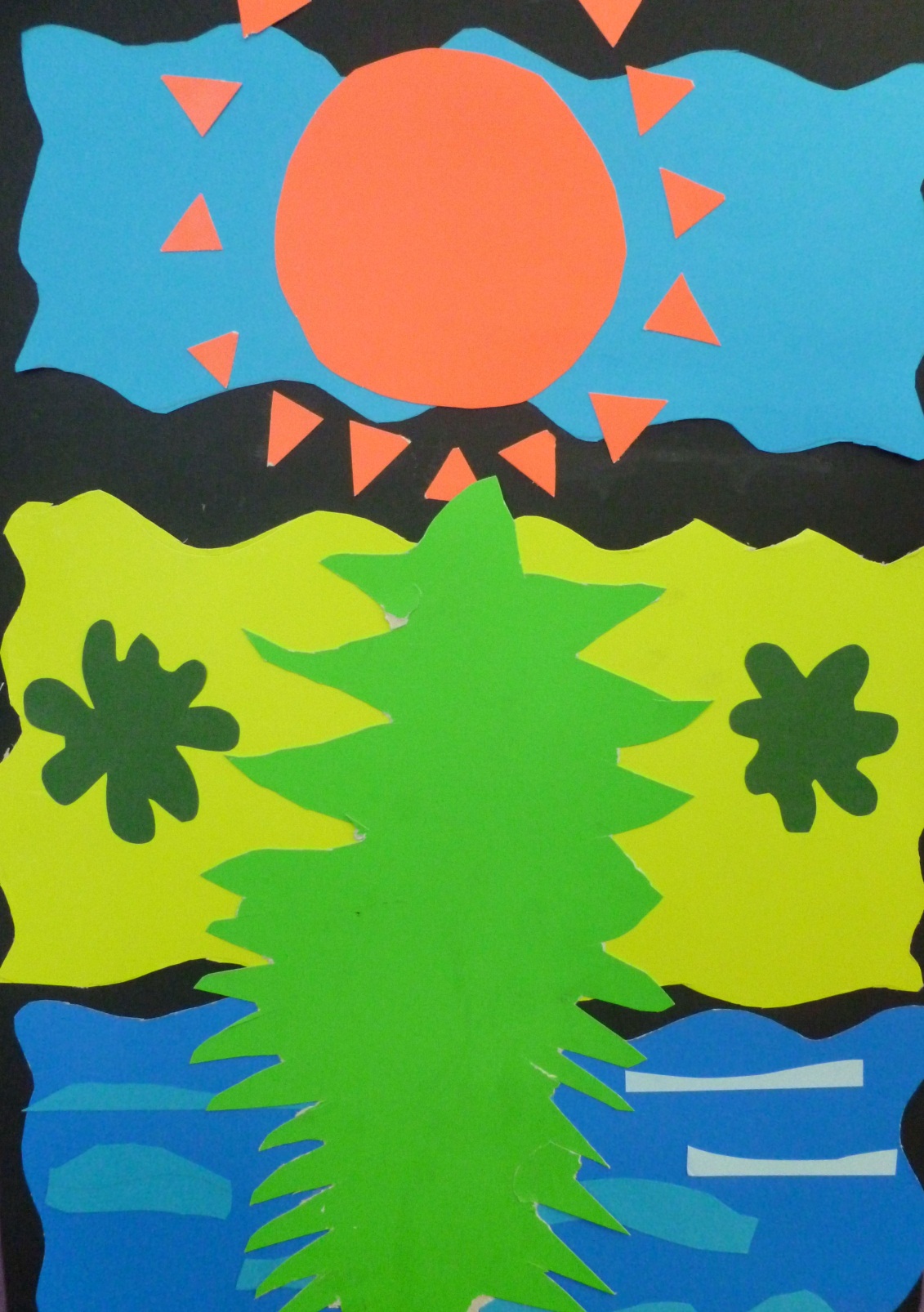 Jimmy
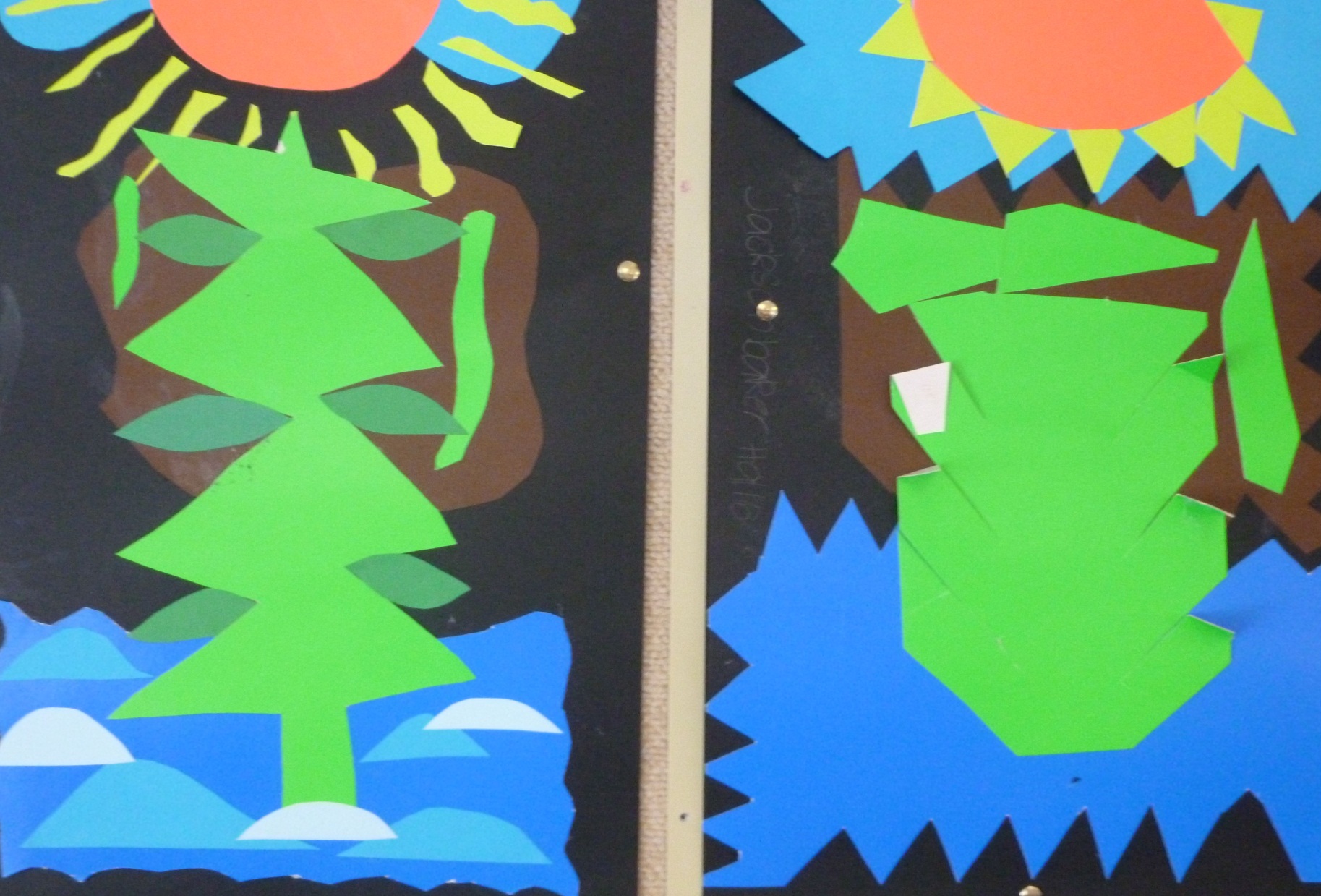 Lockie
Jackson
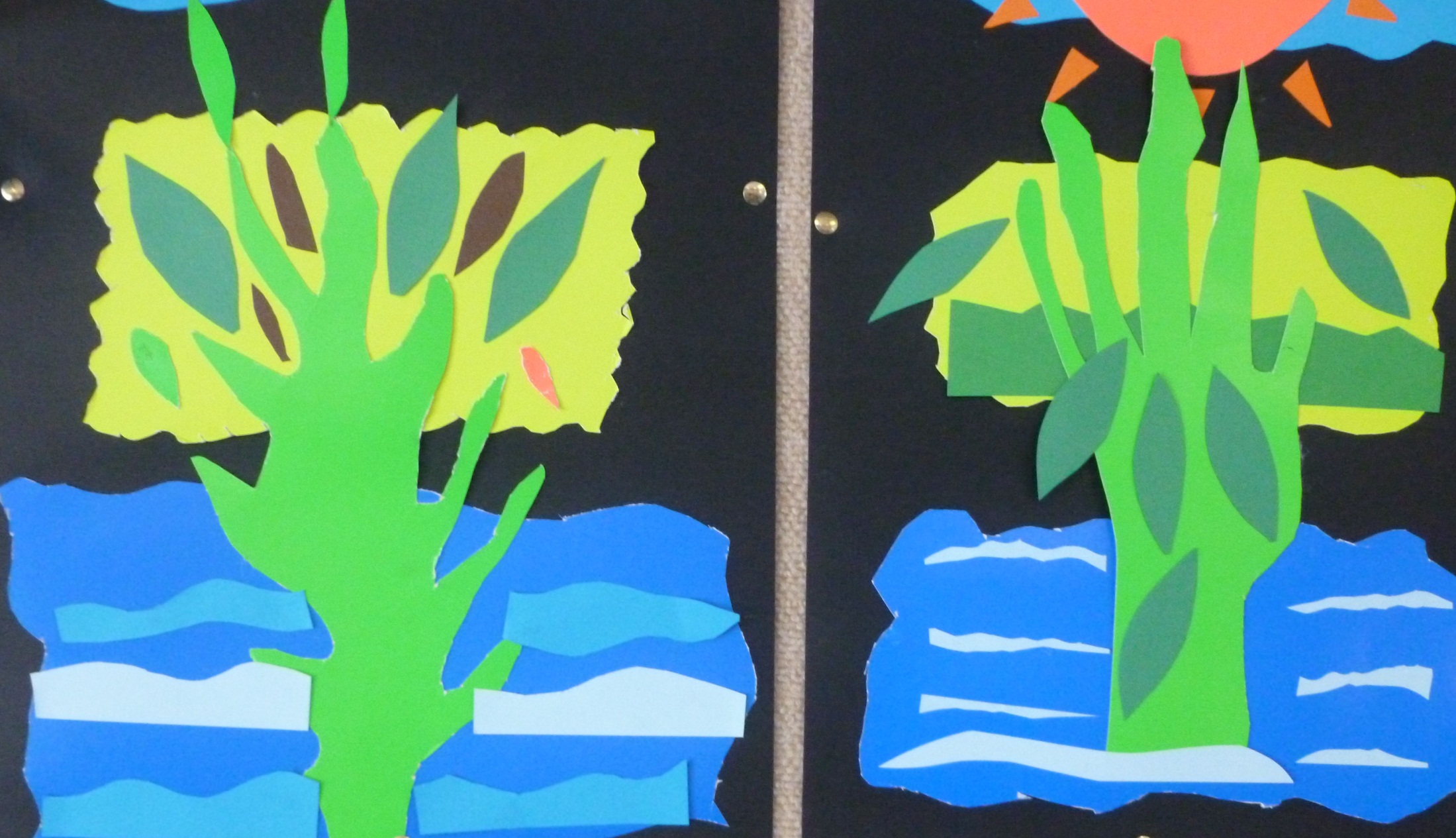 Tarny and Kimberly
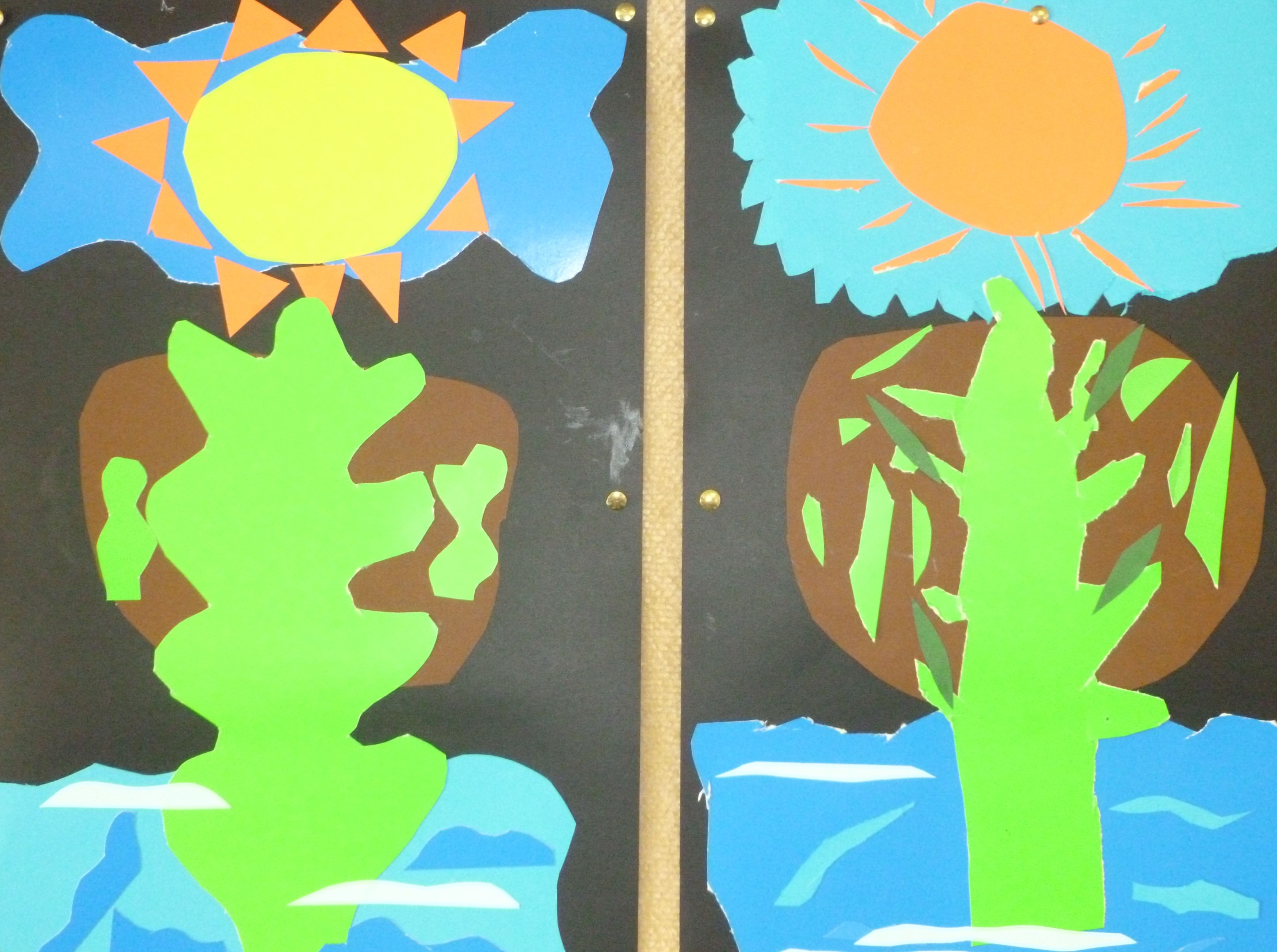 Zack and Dainton
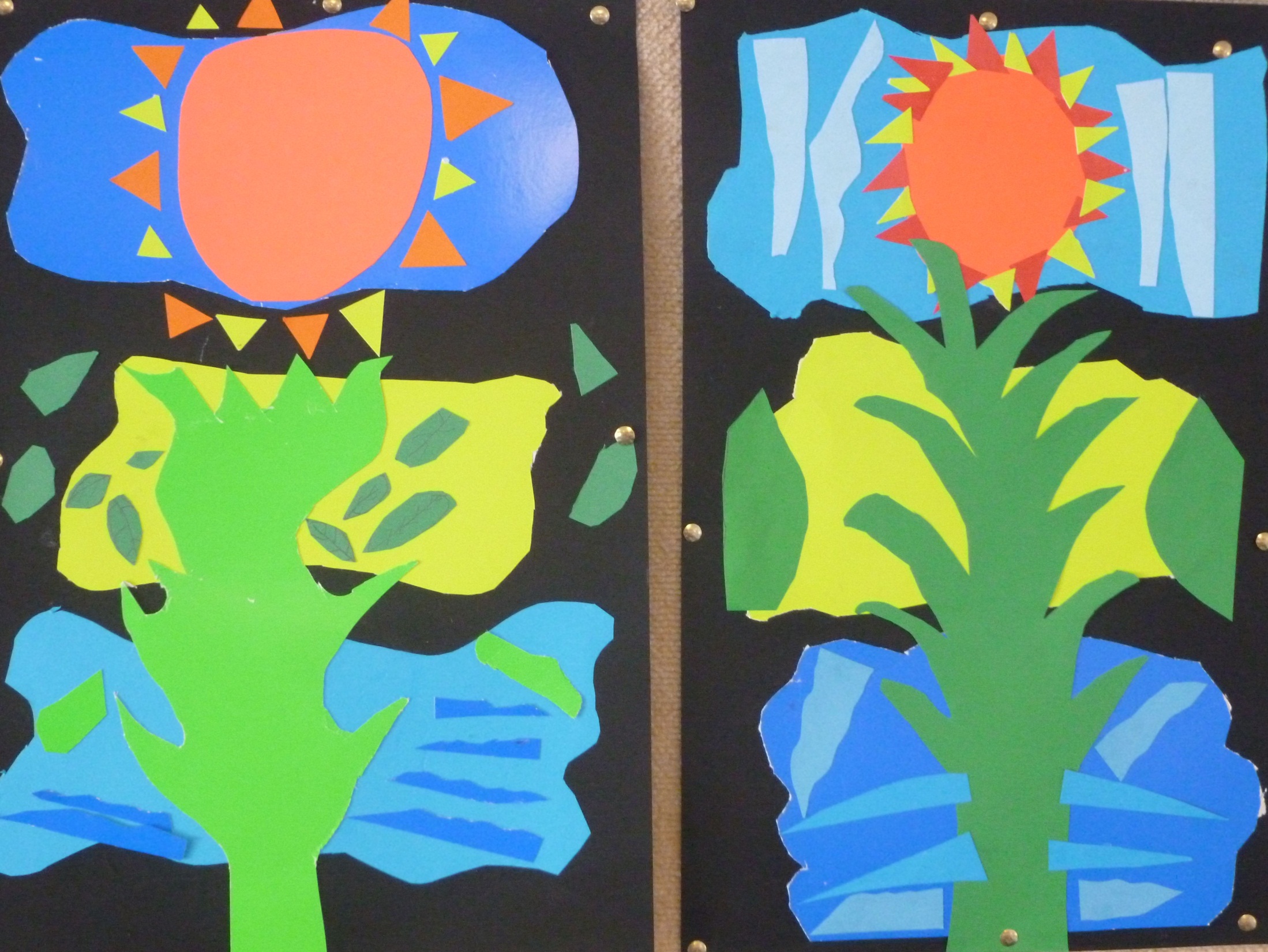 Warren and Noah
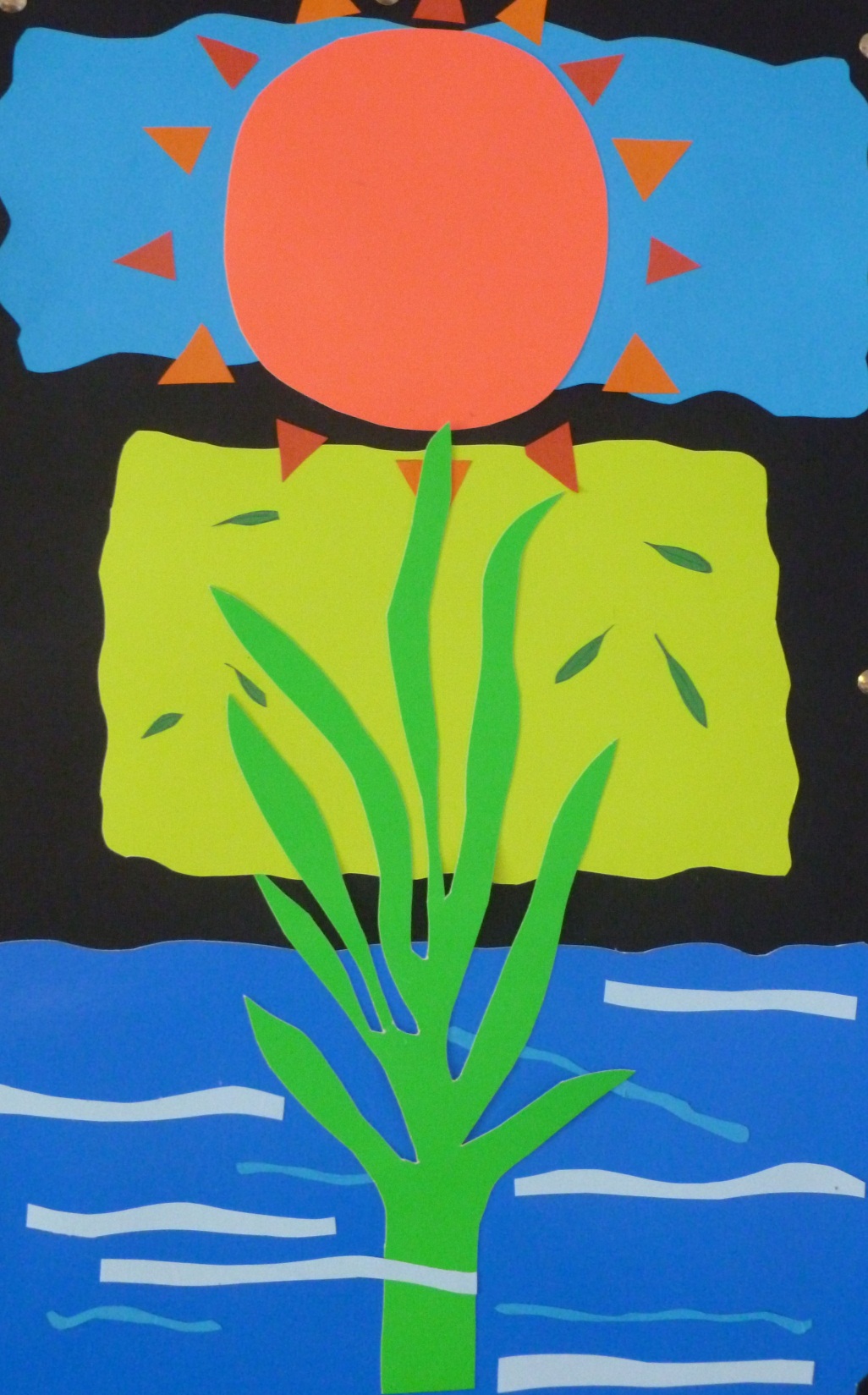 Jaymee
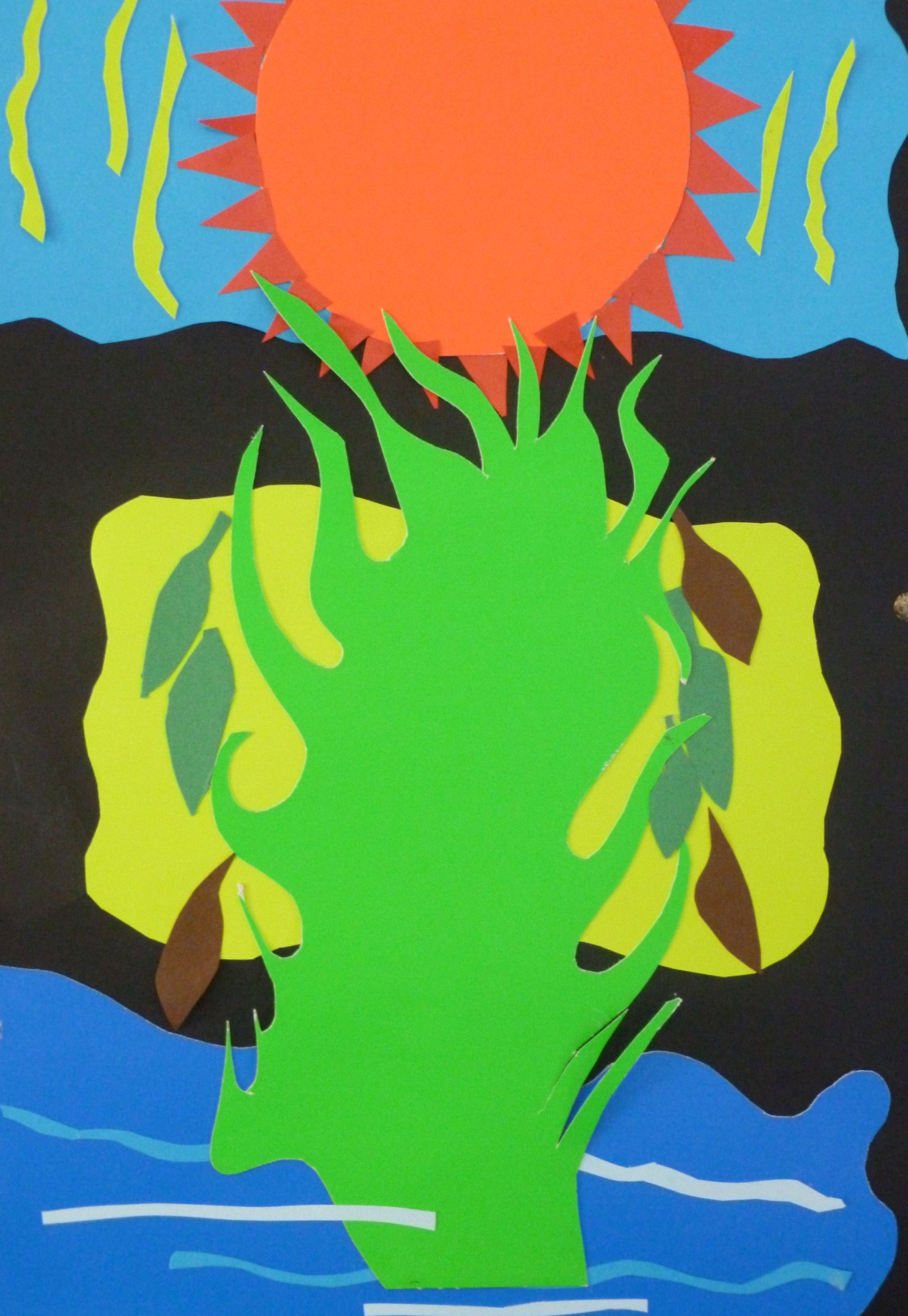 Caleb